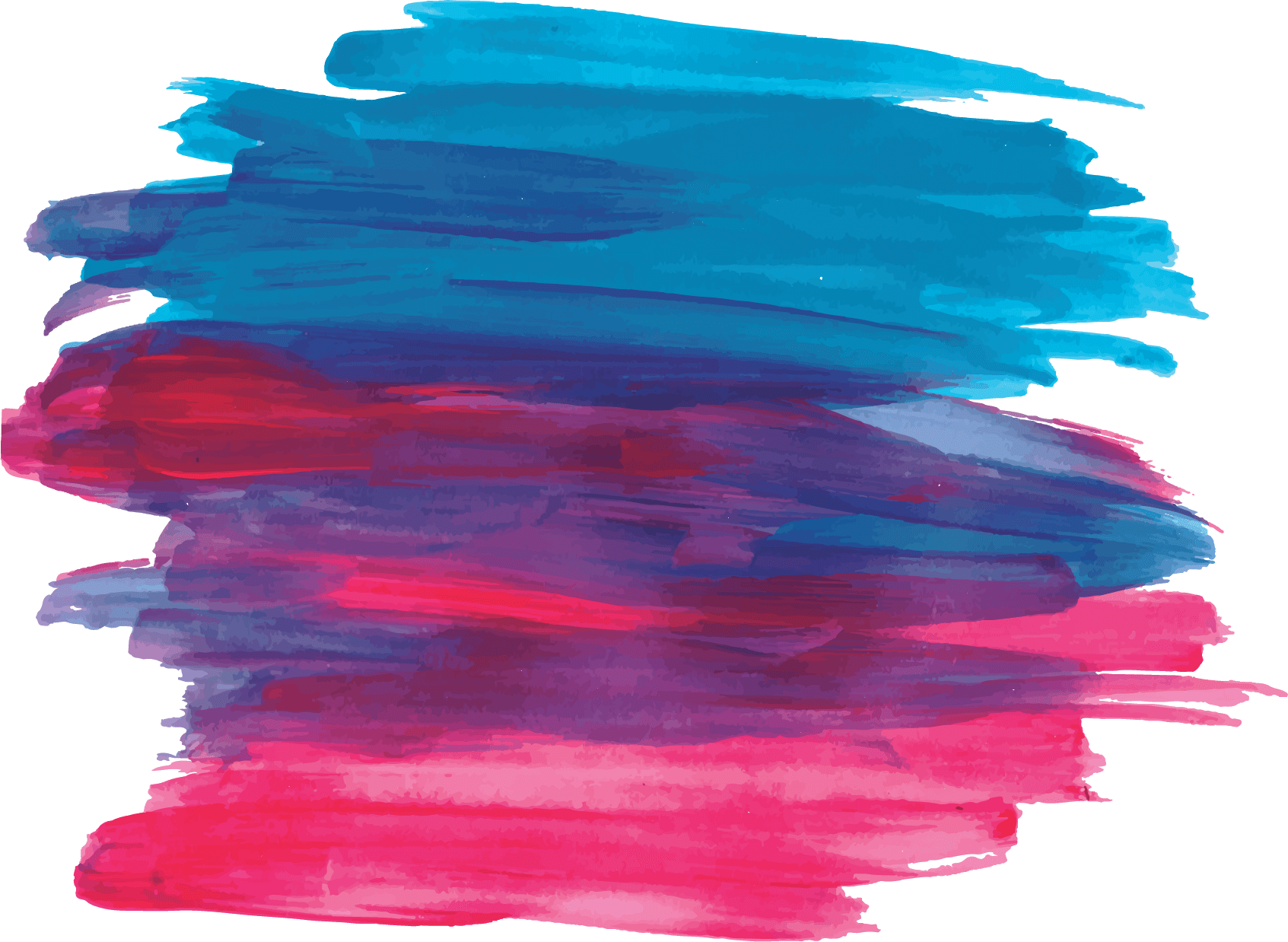 彩色水彩墨迹PPT模板
BUSINESS REPORT
ADD YOUR TITLE HERE.ADD YOUR TITLE HERE
汇报人：优页PPT   时间：2018.11
01
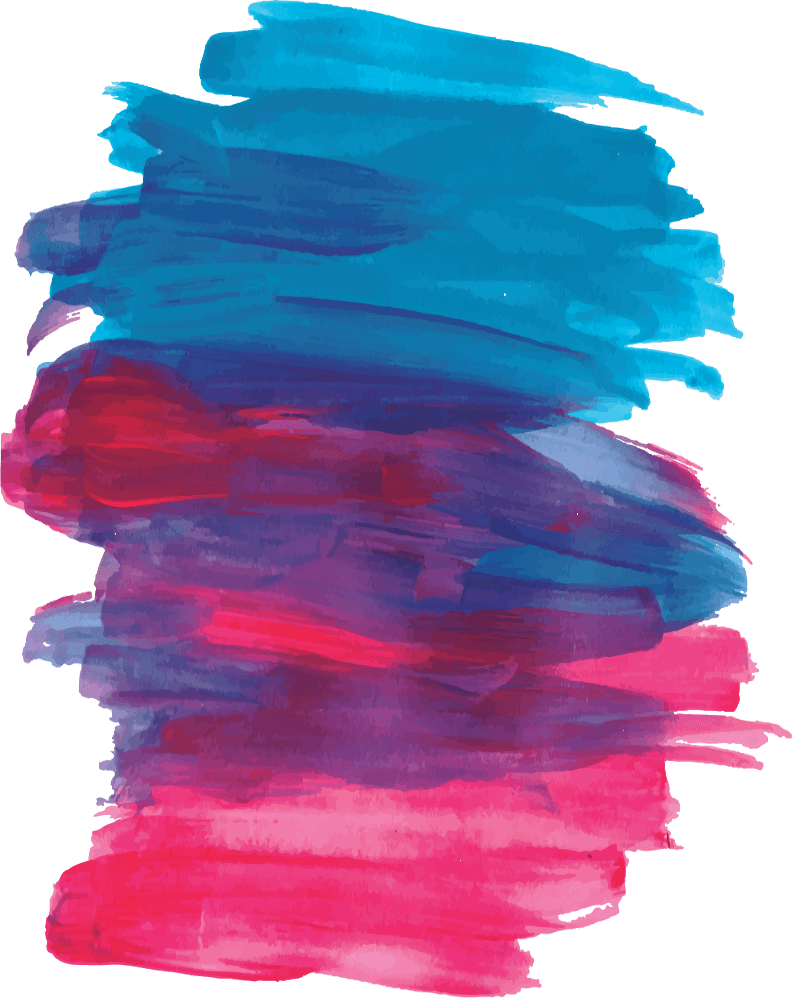 第一部分
第二部分
第三部分
第四部分
目
录
02
The man who has made up his mind to win will never say "impossible ". I can make it through the rain. I can stand up once again on my own.
The man who has made up his mind to win will never say "impossible ". I can make it through the rain. I can stand up once again on my own.
The man who has made up his mind to win will never say "impossible ". I can make it through the rain. I can stand up once again on my own.
The man who has made up his mind to win will never say "impossible ". I can make it through the rain. I can stand up once again on my own.
CONTENTS
03
04
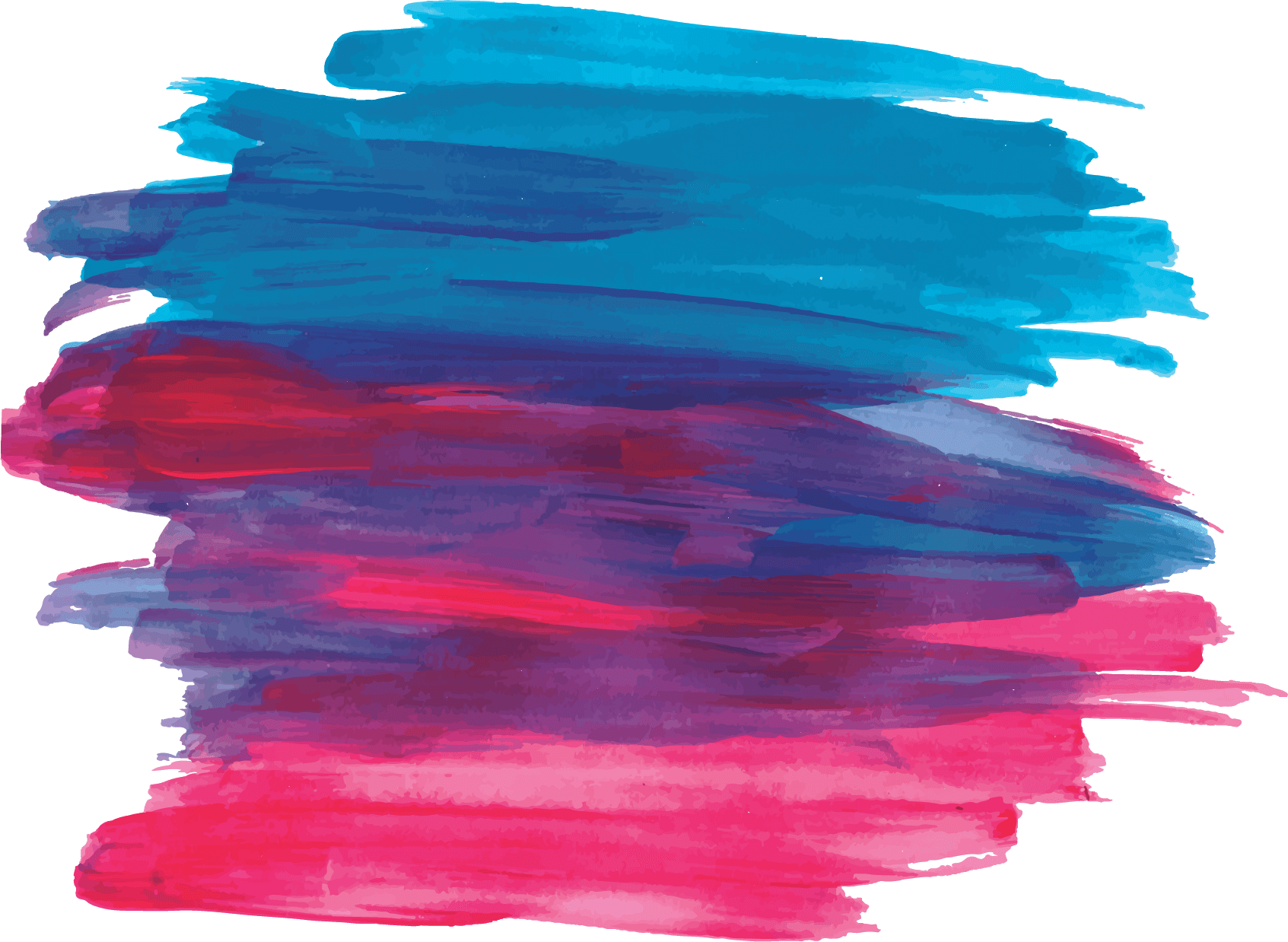 第一部分
01
The man who has made up his mind to win will never say "impossible ". I can make it through the rain. I can stand up once again on my own.
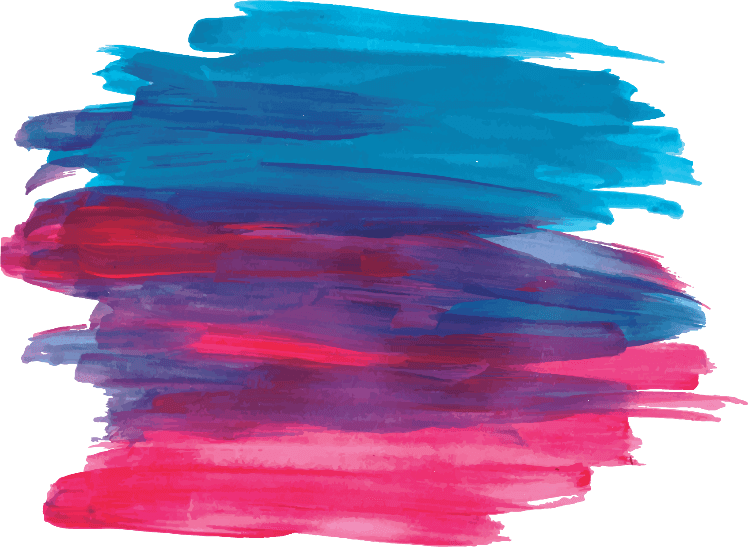 01
关键词
第一部分
请在此处添加具体内容，文字尽量言简意赅，简单说明即可，不必过于繁琐，注意版面美观度。
The man who has made up his mind to win will never say "impossible ". I can make it through the rain. I can stand up once again on my own.
关键词
请在此处添加具体内容，文字尽量言简意赅，简单说明即可，不必过于繁琐，注意版面美观度。
关键词
请在此处添加具体内容，文字尽量言简意赅，简单说明即可，不必过于繁琐，注意版面美观度。
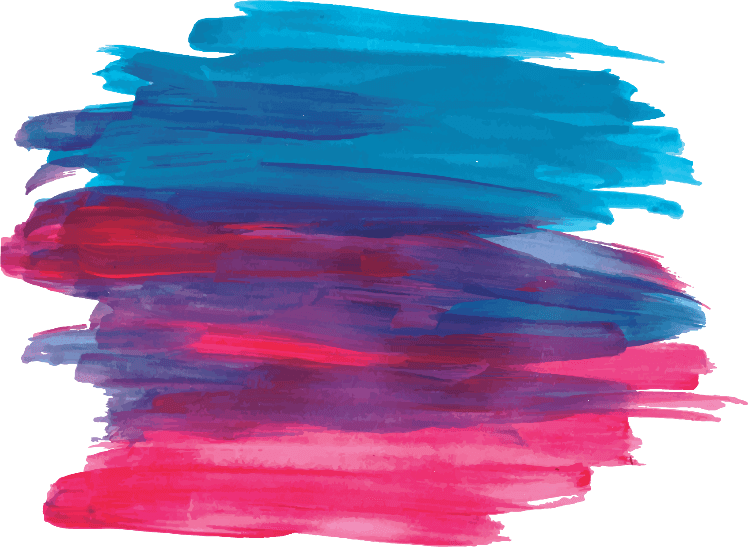 关键词
关键词
请在此处添加具体内容，文字尽量言简意赅，简单说明即可，不必过于繁琐，注意版面美观度。
请在此处添加具体内容，文字尽量言简意赅，简单说明即可，不必过于繁琐，注意版面美观度。
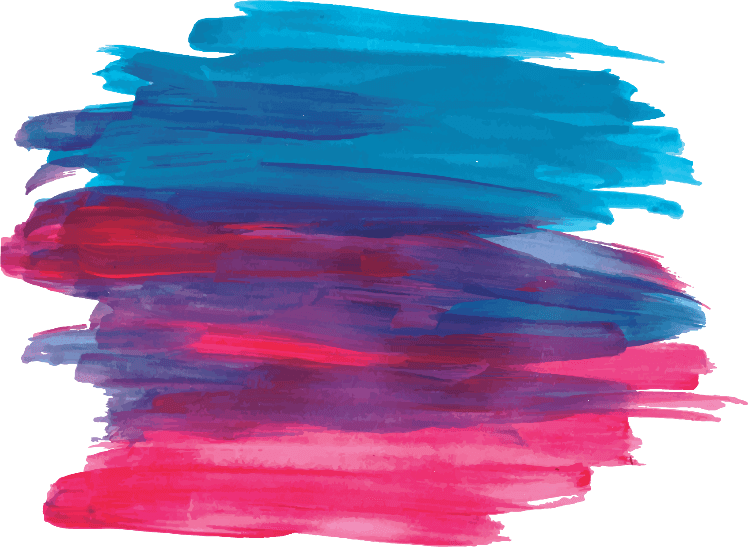 01
第一部分
The man who has made up his mind to win will never say "impossible ". I can make it through the rain. I can stand up once again on my own.
您的内容
您的内容
2356
A
C
B
D
6000
请在此处添加具体内容，文字尽量言简意赅，简单说明即可，不必过于繁琐，注意版面美观度。
请在此处添加具体内容，文字尽量言简意赅，简单说明即可，不必过于繁琐，注意版面美观度。
您的内容
您的内容
7890
5672
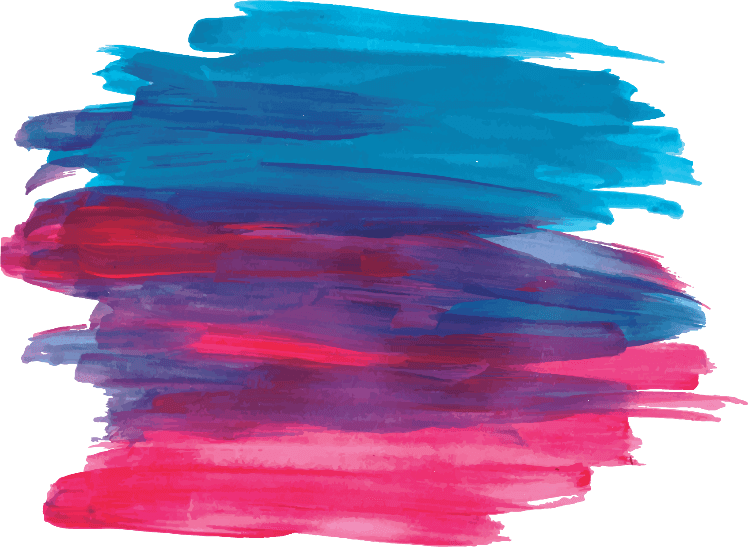 请在此处添加具体内容，文字尽量言简意赅，简单说明即可，不必过于繁琐，注意版面美观度。
请在此处添加具体内容，文字尽量言简意赅，简单说明即可，不必过于繁琐，注意版面美观度。
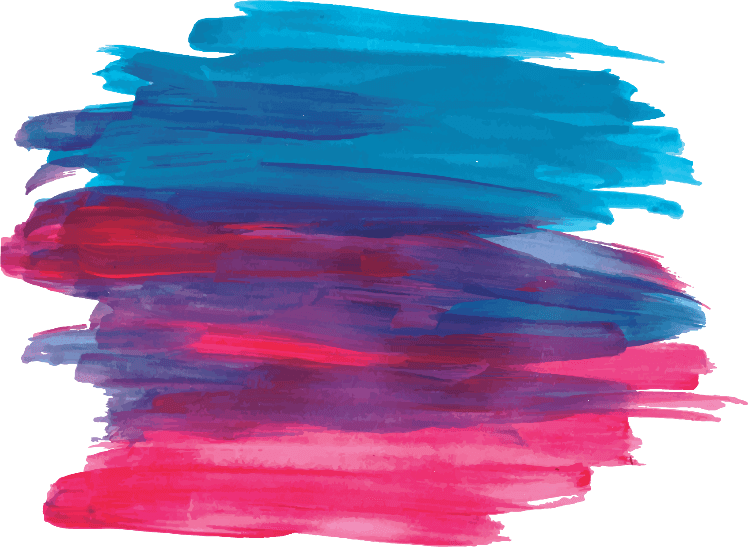 01
第一部分
添加标题
请在此处添加具体内容，文字尽量言简意赅，简单说明即可，不必过于繁琐，注意版面美观度。请在此处添加具体内容，文字尽量言简意赅，简单说明即可，不必过于繁琐，注意版面美观度。
The man who has made up his mind to win will never say "impossible ". I can make it through the rain. I can stand up once again on my own.
输入标题
添加标题
请在此处添加具体内容，文字尽量言简意赅，简单说明即可，不必过于繁琐，注意版面美观度。请在此处添加具体内容，文字尽量言简意赅，简单说明即可，不必过于繁琐，注意版面美观度。
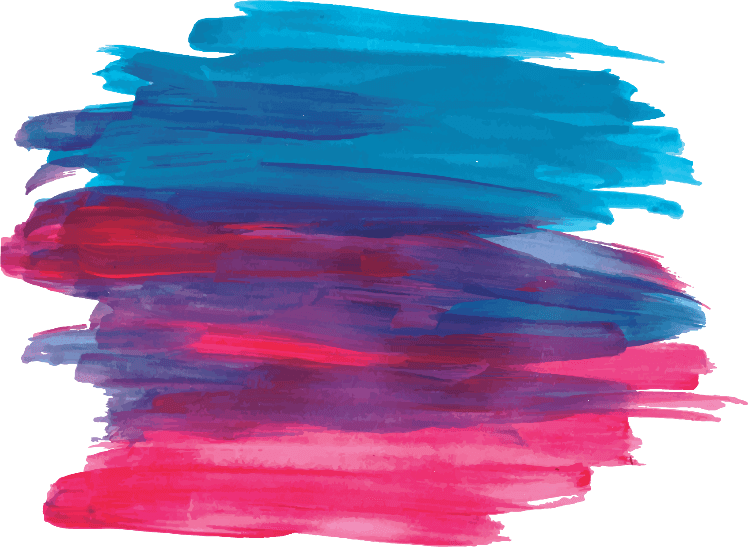 添加标题
请在此处添加具体内容，文字尽量言简意赅，简单说明即可，不必过于繁琐，注意版面美观度。请在此处添加具体内容，文字尽量言简意赅，简单说明即可，不必过于繁琐，注意版面美观度。
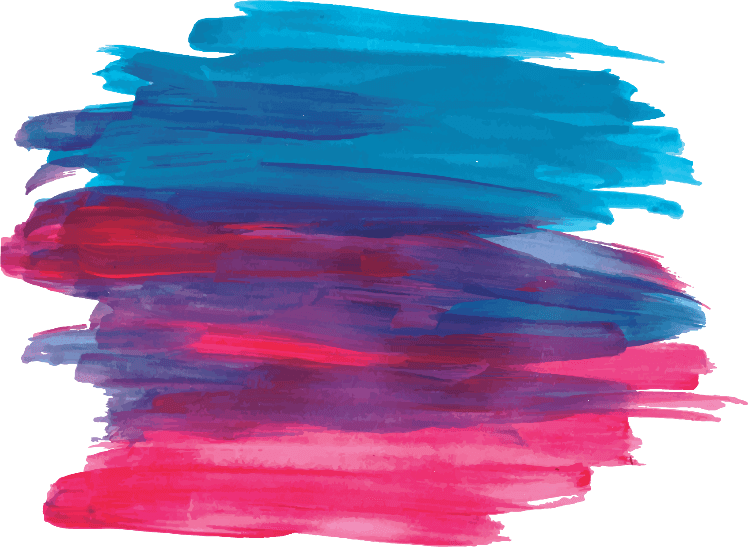 01
此处输入您的标题
请在此处添加具体内容，文字尽量言简意赅，简单说明即可，不必过于繁琐，注意版面美观度。
第一部分
The man who has made up his mind to win will never say "impossible ". I can make it through the rain. I can stand up once again on my own.
此处输入您的标题
请在此处添加具体内容，文字尽量言简意赅，简单说明即可，不必过于繁琐，注意版面美观度。
此处输入您的标题
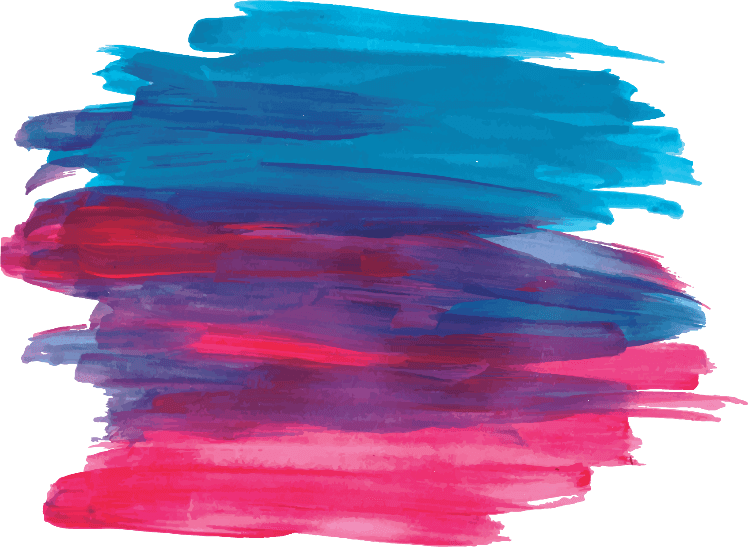 请在此处添加具体内容，文字尽量言简意赅，简单说明即可，不必过于繁琐，注意版面美观度。
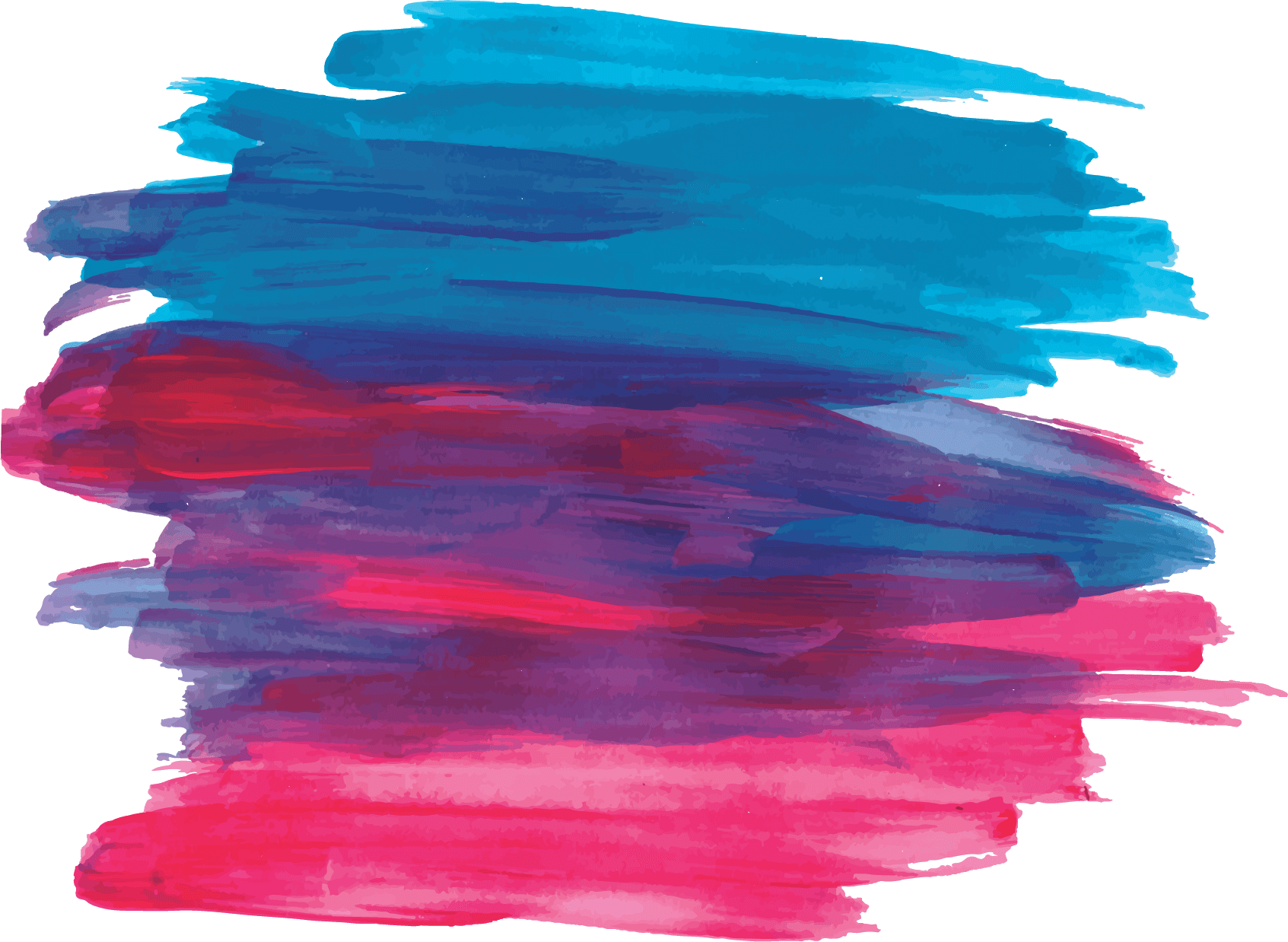 第二部分
02
The man who has made up his mind to win will never say "impossible ". I can make it through the rain. I can stand up once again on my own.
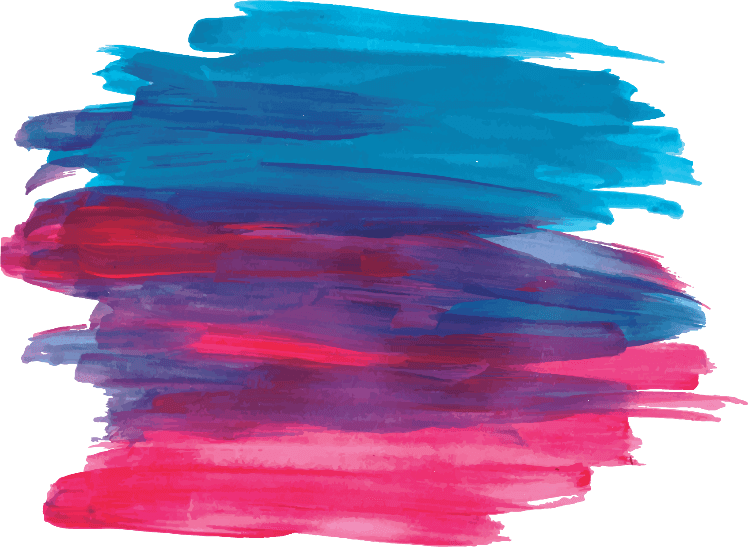 02
第二部分
The man who has made up his mind to win will never say "impossible ". I can make it through the rain. I can stand up once again on my own.
点击输入标题
点击输入标题
点击输入标题
点击输入标题
请在此处添加具体内容，文字尽量言简意赅，简单说明即可，不必过于繁琐，注意版面美观度。
请在此处添加具体内容，文字尽量言简意赅，简单说明即可，不必过于繁琐，注意版面美观度 。
请在此处添加具体内容，文字尽量言简意赅，简单说明即可，不必过于繁琐，注意版面美观度 。
请在此处添加具体内容，文字尽量言简意赅，简单说明即可，不必过于繁琐，注意版面美观度 。
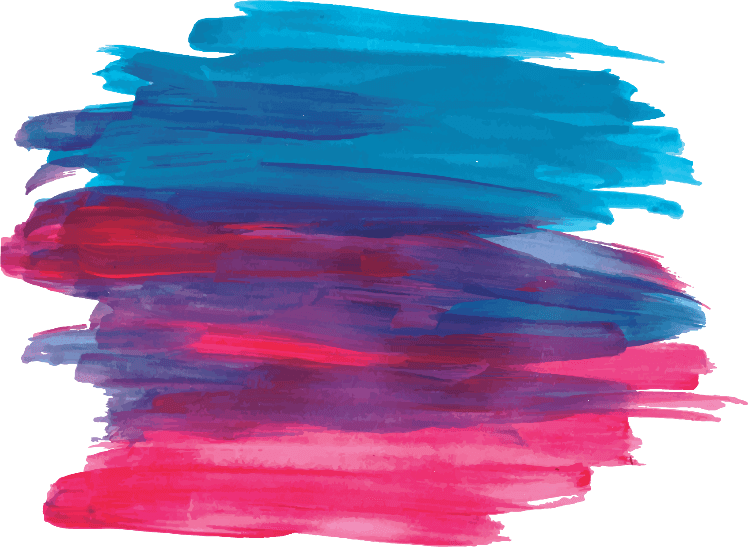 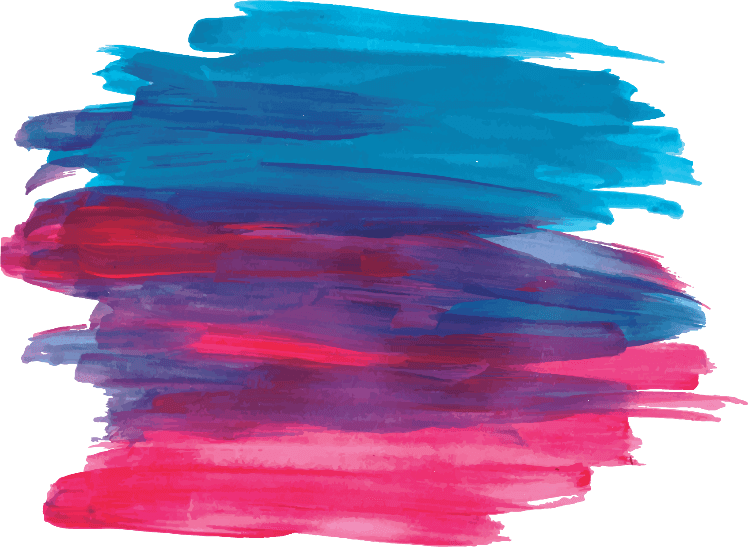 02
第二部分
请在此处添加具体内容，文字尽量言简意赅，简单说明即可，不必过于繁琐，注意版面美观度 。
请在此处添加具体内容，文字尽量言简意赅，简单说明即可，不必过于繁琐，注意版面美观度 。
The man who has made up his mind to win will never say "impossible ". I can make it through the rain. I can stand up once again on my own.
请在此处添加具体内容，文字尽量言简意赅，简单说明即可，不必过于繁琐，注意版面美观度 。
请在此处添加具体内容，文字尽量言简意赅，简单说明即可，不必过于繁琐，注意版面美观度 。
输入此
处标题
请在此处添加具体内容，文字尽量言简意赅，简单说明即可，不必过于繁琐，注意版面美观度 。
请在此处添加具体内容，文字尽量言简意赅，简单说明即可，不必过于繁琐，注意版面美观度 。
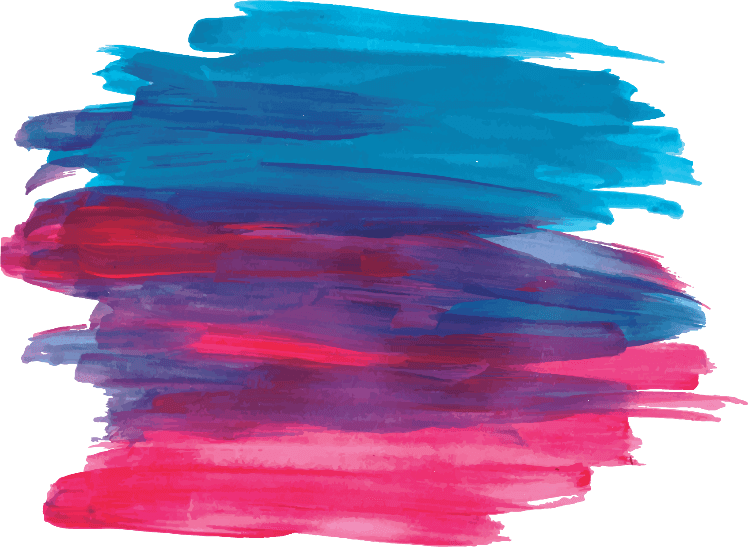 请在此处添加具体内容，文字尽量言简意赅，简单说明即可，不必过于繁琐，注意版面美观度 。
请在此处添加具体内容，文字尽量言简意赅，简单说明即可，不必过于繁琐，注意版面美观度 。
04
03
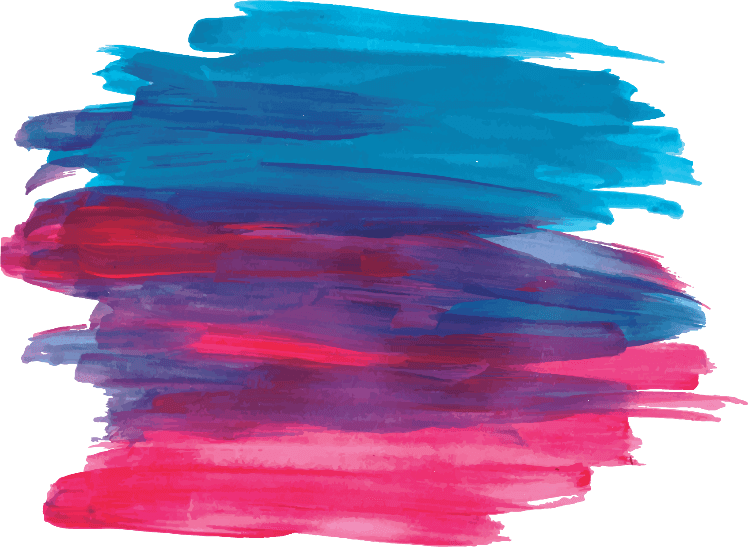 01
02
请在此处添加具体内容，文字尽量言简意赅，简单说明即可，不必过于繁琐，注意版面美观度 。
请在此处添加具体内容，文字尽量言简意赅，简单说明即可，不必过于繁琐，注意版面美观度 。
请在此处添加具体内容，文字尽量言简意赅，简单说明即可，不必过于繁琐，注意版面美观度 。
02
请在此处添加具体内容，文字尽量言简意赅，简单说明即可，不必过于繁琐，注意版面美观度 。
第二部分
02
The man who has made up his mind to win will never say "impossible ". I can make it through the rain. I can stand up once again on my own.
添加标题
04
添加标题
01
添加标题
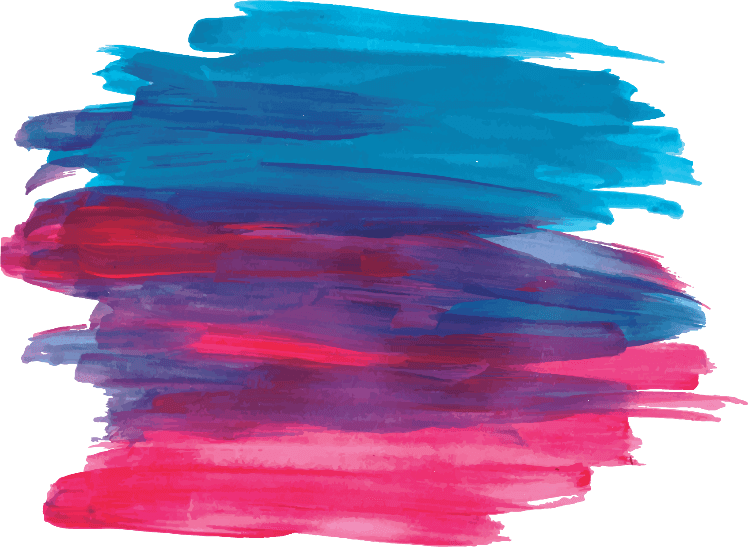 03
添加标题
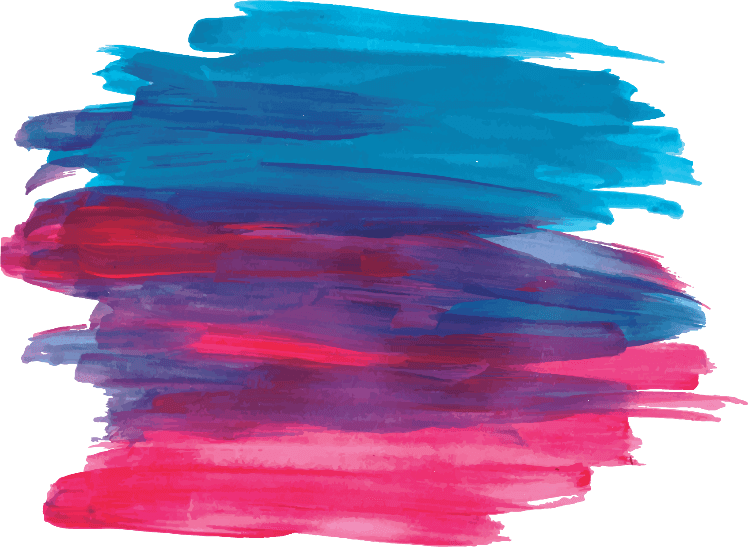 02
第二部分
The man who has made up his mind to win will never say "impossible ". I can make it through the rain. I can stand up once again on my own.
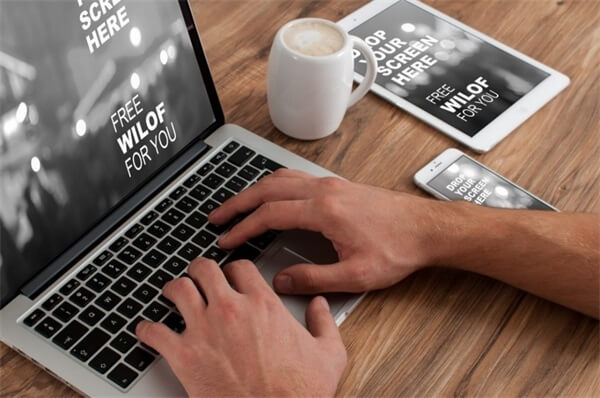 标题文字添加
标题文字添加
请在此处添加具体内容，文字尽量言简意赅，简单说明即可，不必过于繁琐，注意版面美观度 。
请在此处添加具体内容，文字尽量言简意赅，简单说明即可，不必过于繁琐，注意版面美观度 。
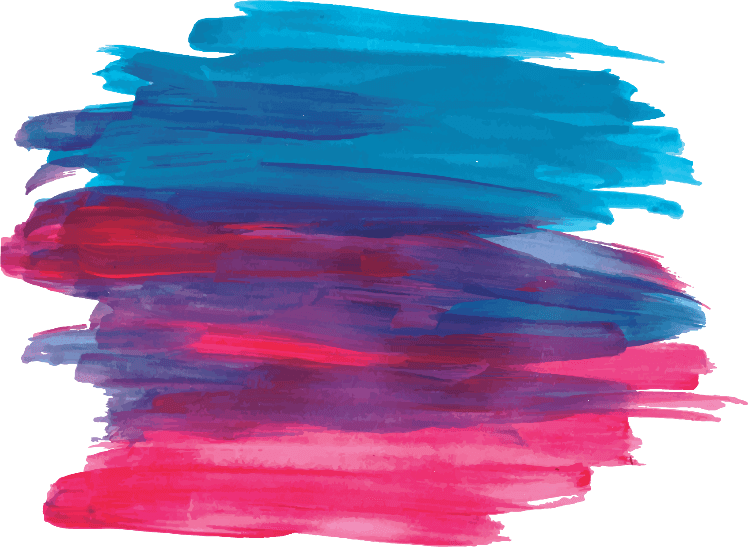 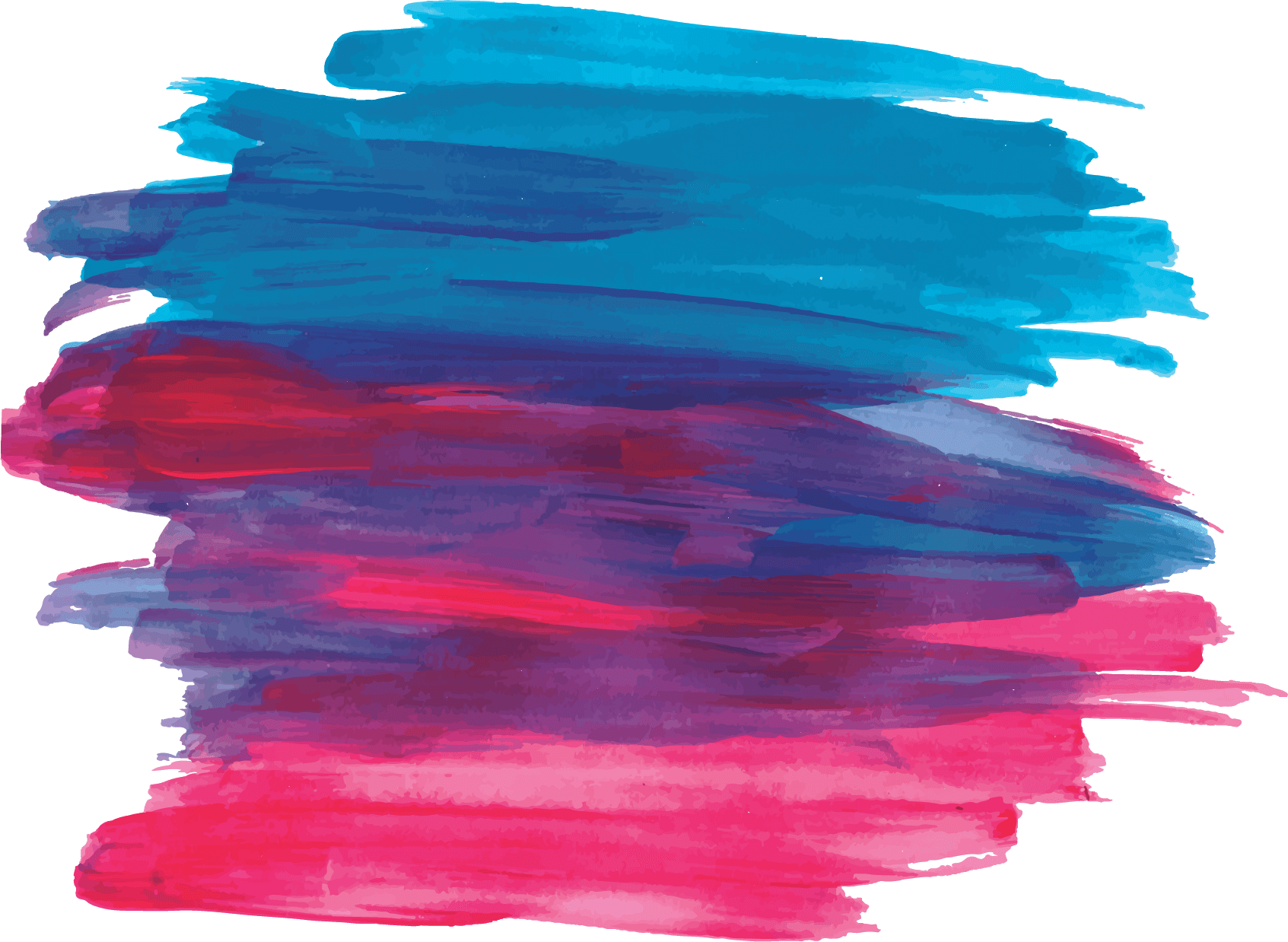 第三部分
03
The man who has made up his mind to win will never say "impossible ". I can make it through the rain. I can stand up once again on my own.
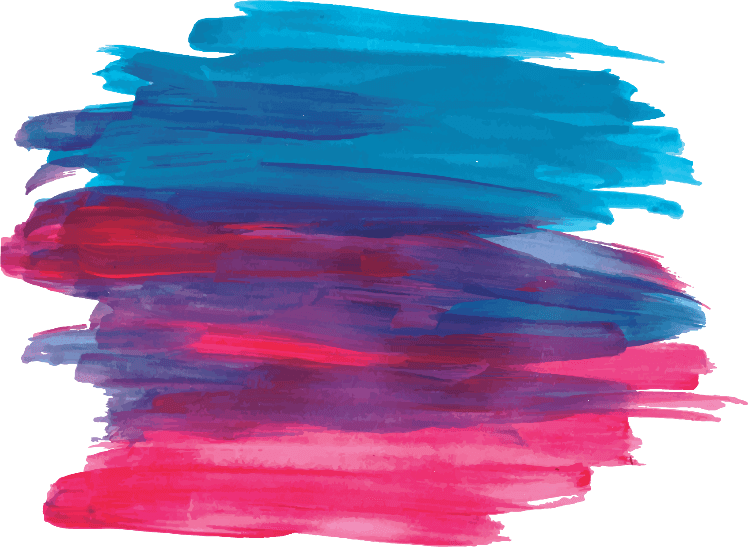 03
第三部分
单击此处添加标题
请在此处添加具体内容，文字尽量言简意赅，简单说明即可，不必过于繁琐，注意版面美观度 。
单击此处添加标题
请在此处添加具体内容，文字尽量言简意赅，简单说明即可，不必过于繁琐，注意版面美观度 。
The man who has made up his mind to win will never say "impossible ". I can make it through the rain. I can stand up once again on my own.
25%
35%
输入
标题
10%
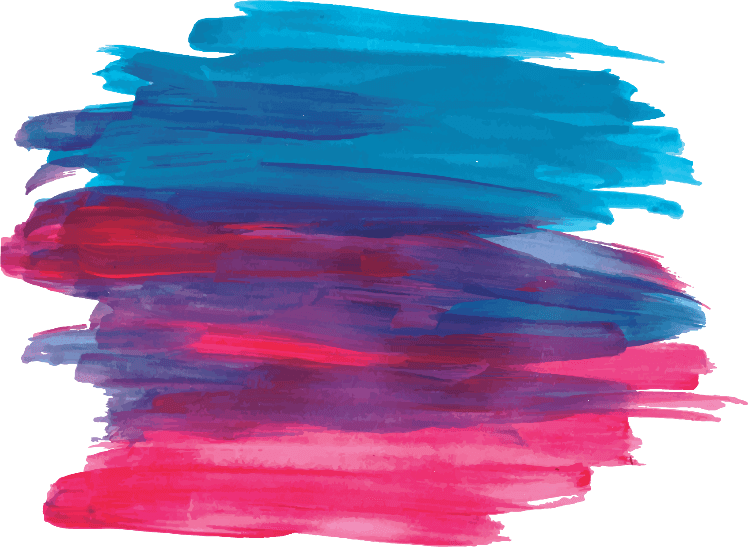 单击此处添加标题
请在此处添加具体内容，文字尽量言简意赅，简单说明即可，不必过于繁琐，注意版面美观度 。
20%
单击此处添加标题
请在此处添加具体内容，文字尽量言简意赅，简单说明即可，不必过于繁琐，注意版面美观度 。
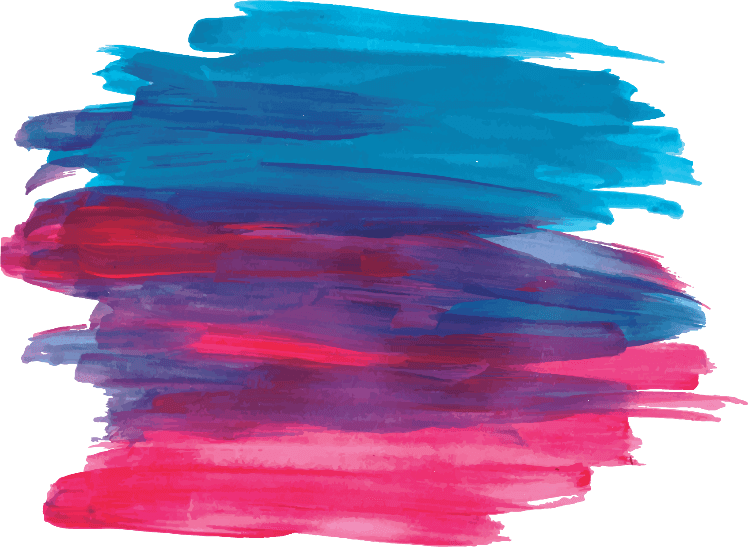 标题
标题
标题
标题
01
第三部分
The man who has made up his mind to win will never say "impossible ". I can make it through the rain. I can stand up once again on my own.
请在此处添加具体内容，文字尽量言简意赅，简单说明即可，不必过于繁琐，注意版面美观度 。
请在此处添加具体内容，文字尽量言简意赅，简单说明即可，不必过于繁琐，注意版面美观度 。
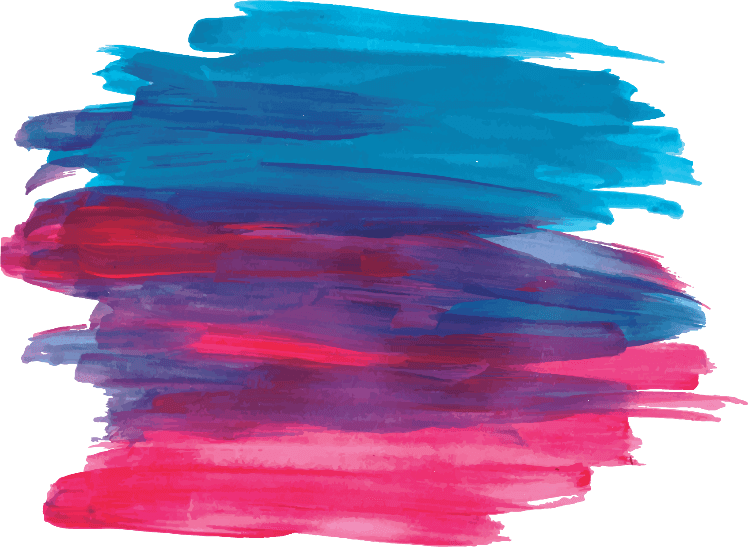 请在此处添加具体内容，文字尽量言简意赅，简单说明即可，不必过于繁琐，注意版面美观度 。
请在此处添加具体内容，文字尽量言简意赅，简单说明即可，不必过于繁琐，注意版面美观度 。
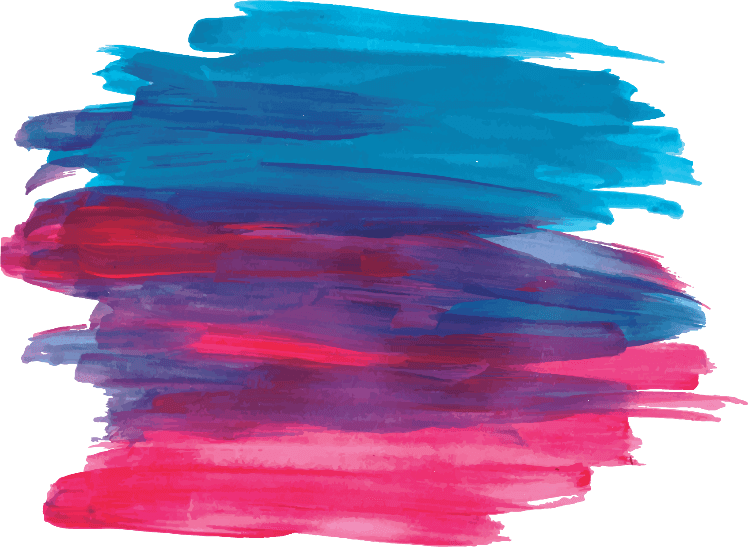 01
第三部分
The man who has made up his mind to win will never say "impossible ". I can make it through the rain. I can stand up once again on my own.
小标题
小标题
请在此处添加具体内容，文字尽量言简意赅，简单说明即可，不必过于繁琐，注意版面美观度。
请在此处添加具体内容，文字尽量言简意赅，简单说明即可，不必过于繁琐，注意版面美观度。
小标题
小标题
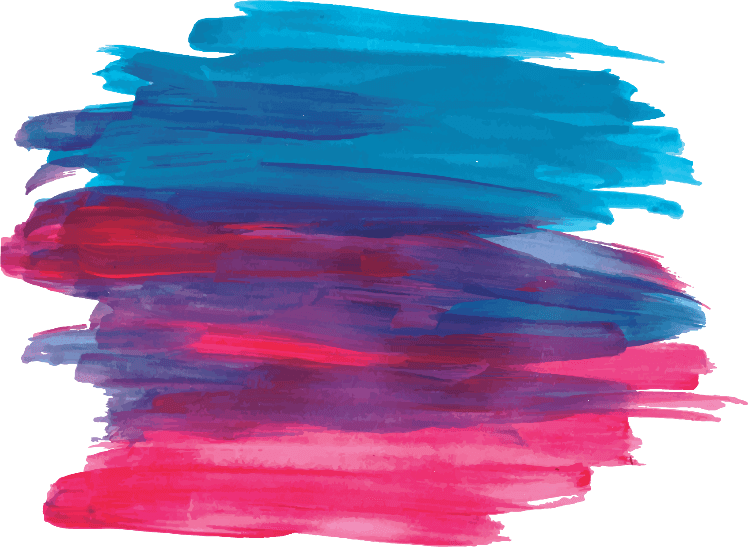 请在此处添加具体内容，文字尽量言简意赅，简单说明即可，不必过于繁琐，注意版面美观度。
请在此处添加具体内容，文字尽量言简意赅，简单说明即可，不必过于繁琐，注意版面美观度。
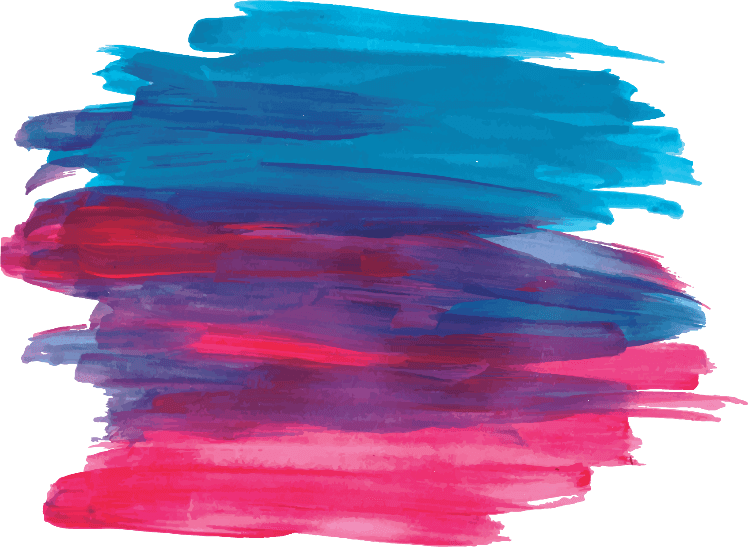 03
第三部分
标题文字添加
The man who has made up his mind to win will never say "impossible ". I can make it through the rain. I can stand up once again on my own.
请在此处添加具体内容，文字尽量言简意赅，简单说明即可，不必过于繁琐，注意版面美观度。
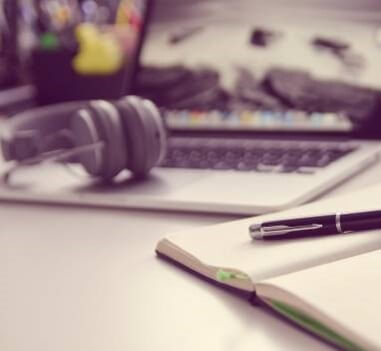 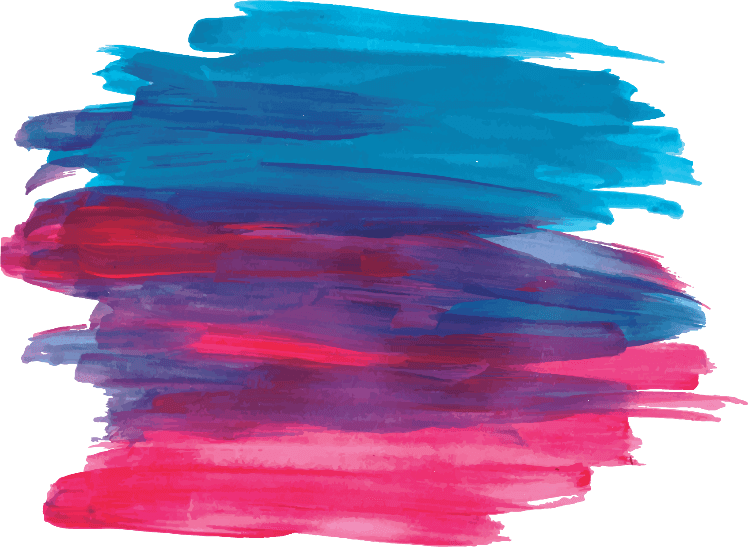 标题文字添加
请在此处添加具体内容，文字尽量言简意赅，简单说明即可，不必过于繁琐，注意版面美观度。
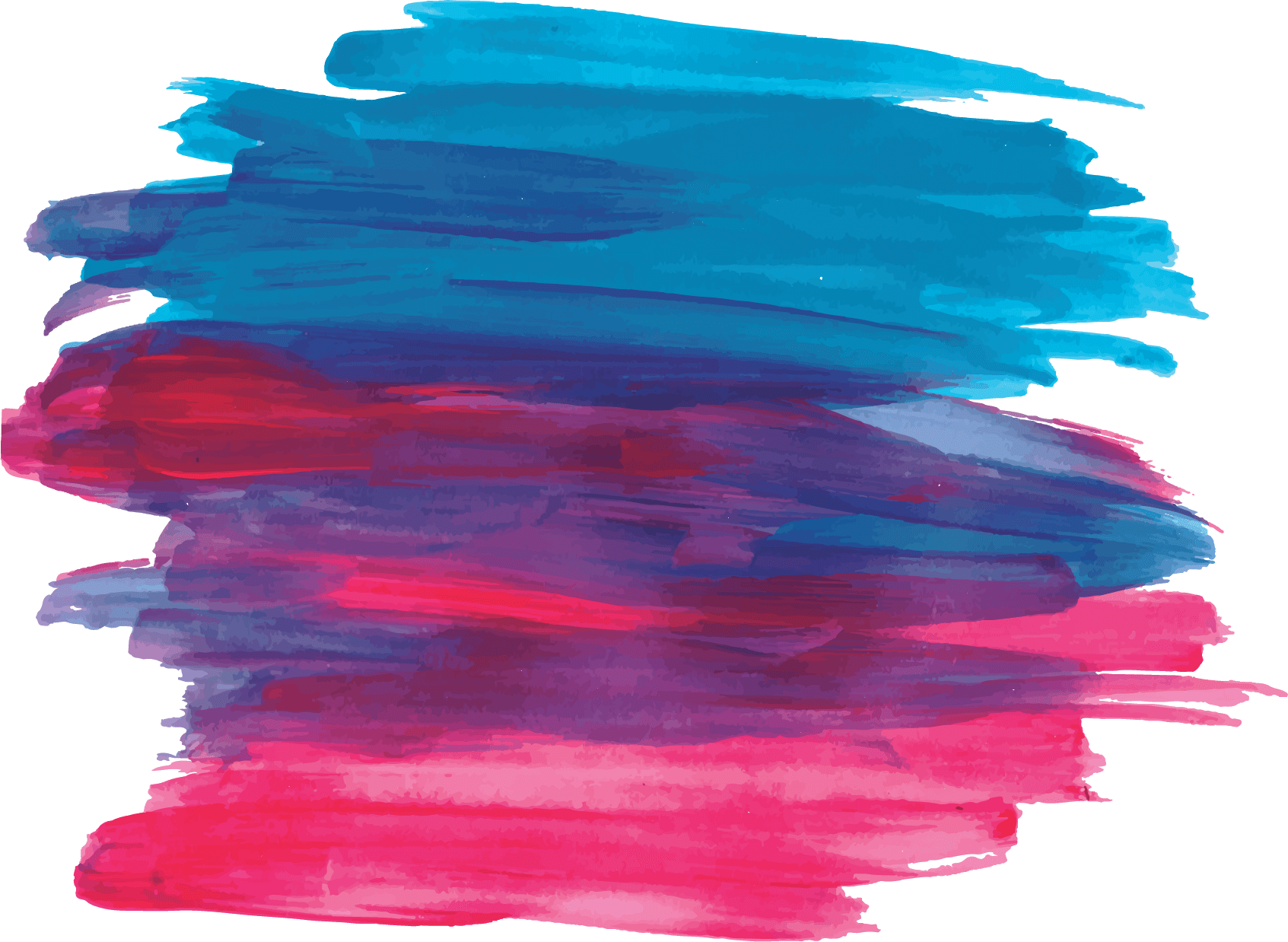 第四部分
04
The man who has made up his mind to win will never say "impossible ". I can make it through the rain. I can stand up once again on my own.
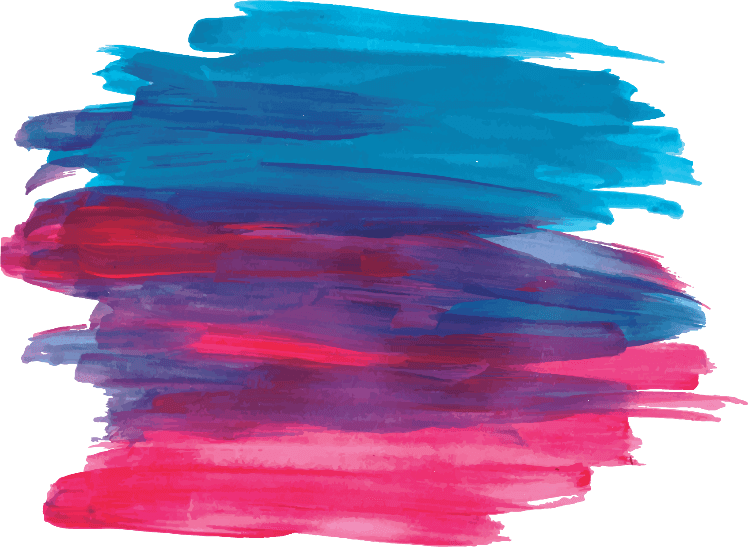 04
小标题
45%
第四部分
请在此处添加具体内容，文字尽量言简意赅，简单说明即可，不必过于繁琐，注意版面美观度。
The man who has made up his mind to win will never say "impossible ". I can make it through the rain. I can stand up once again on my own.
23%
小标题
请在此处添加具体内容，文字尽量言简意赅，简单说明即可，不必过于繁琐，注意版面美观度。
小标题
56%
请在此处添加具体内容，文字尽量言简意赅，简单说明即可，不必过于繁琐，注意版面美观度。
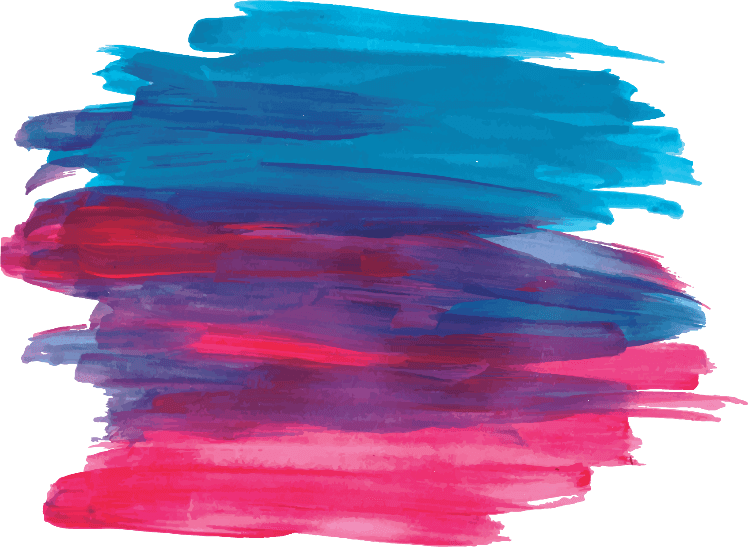 小标题
78%
请在此处添加具体内容，文字尽量言简意赅，简单说明即可，不必过于繁琐，注意版面美观度。
小标题
97%
请在此处添加具体内容，文字尽量言简意赅，简单说明即可，不必过于繁琐，注意版面美观度。
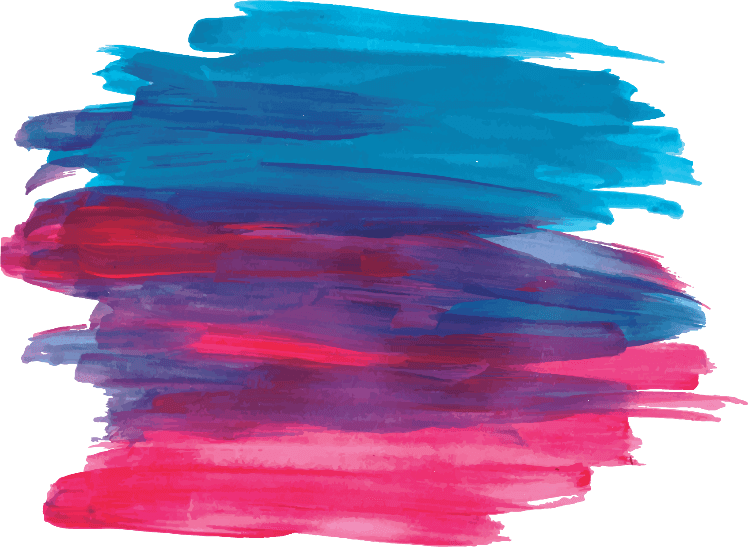 04
第四部分
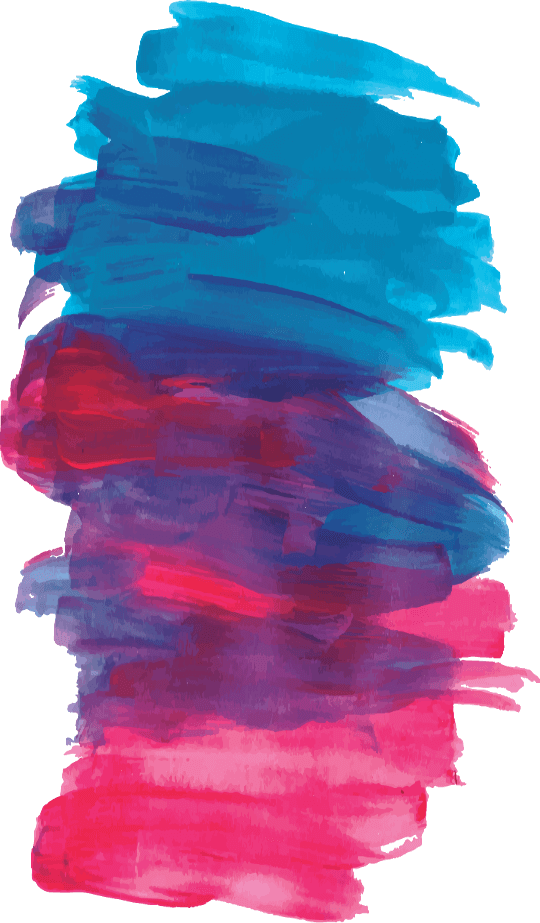 The man who has made up his mind to win will never say "impossible ". I can make it through the rain. I can stand up once again on my own.
请在此处添加具体内容，文字尽量言简意赅，简单说明即可，不必过于繁琐，注意版面美观度。
请在此处添加具体内容，文字尽量言简意赅，简单说明即可，不必过于繁琐，注意版面美观度。
请在此处添加具体内容，文字尽量言简意赅，简单说明即可，不必过于繁琐，注意版面美观度。
请在此处添加具体内容，文字尽量言简意赅，简单说明即可，不必过于繁琐，注意版面美观度。
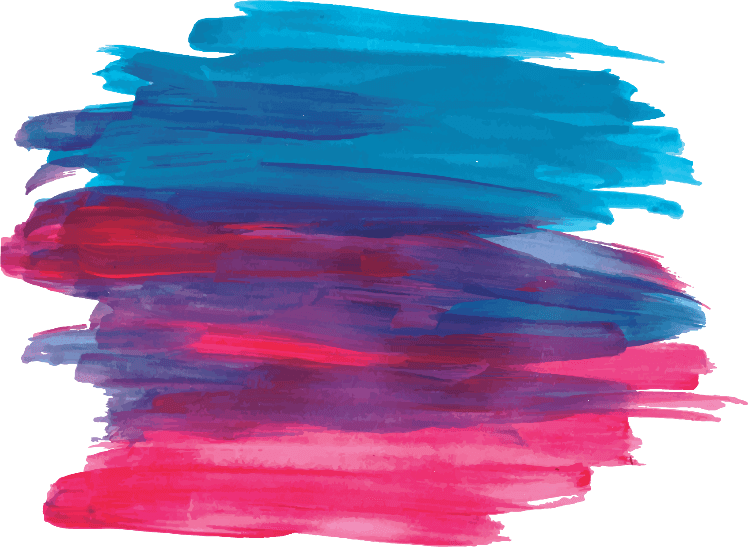 请在此处添加具体内容，文字尽量言简意赅，简单说明即可，不必过于繁琐，注意版面美观度。
请在此处添加具体内容，文字尽量言简意赅，简单说明即可，不必过于繁琐，注意版面美观度。
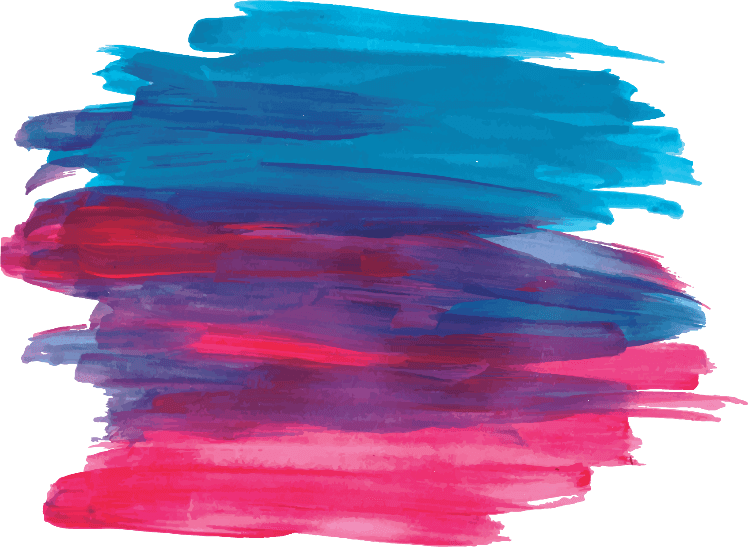 04
第四部分
小标题
小标题
The man who has made up his mind to win will never say "impossible ". I can make it through the rain. I can stand up once again on my own.
请在此处添加具体内容，文字尽量言简意赅，简单说明即可，不必过于繁琐，注意版面美观度.
请在此处添加具体内容，文字尽量言简意赅，简单说明即可，不必过于繁琐，注意版面美观度
小标题
小标题
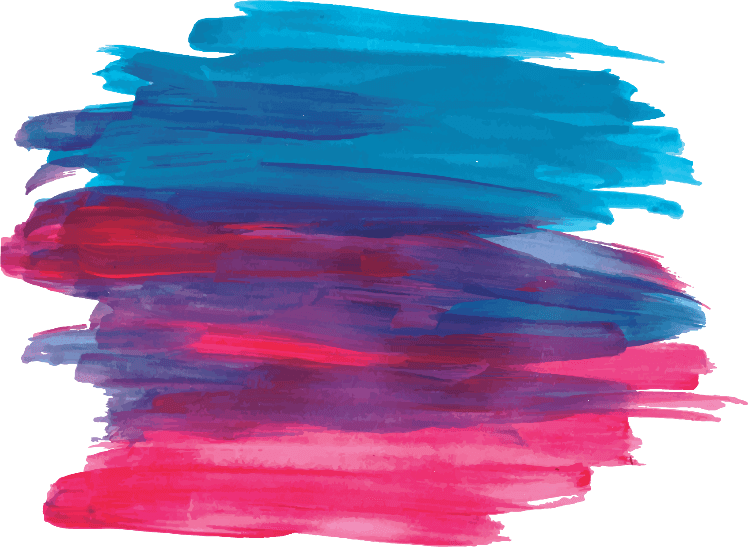 请在此处添加具体内容，文字尽量言简意赅，简单说明即可，不必过于繁琐，注意版面美观度
请在此处添加具体内容，文字尽量言简意赅，简单说明即可，不必过于繁琐，注意版面美观度
小标题
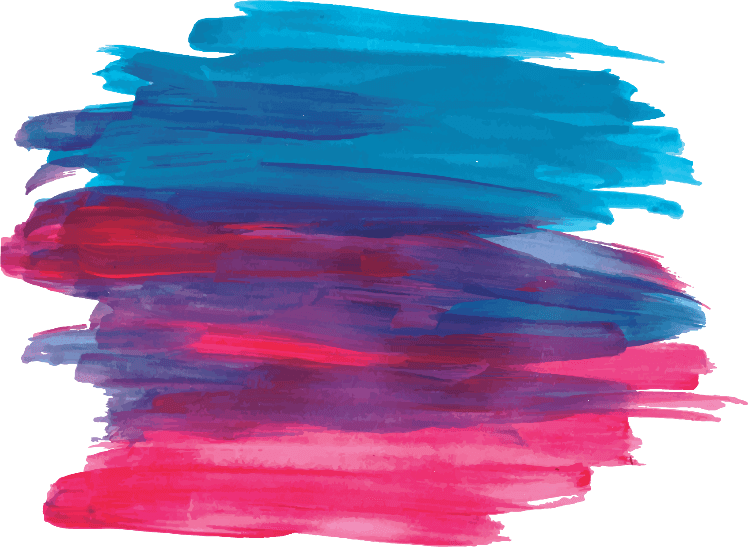 01
第一部分
请在此处添加具体内容，文字尽量言简意赅，简单说明即可，不必过于繁琐，注意版面美观度
请在此处添加具体内容，文字尽量言简意赅，简单说明即可，不必过于繁琐，注意版面美观度
请在此处添加具体内容，文字尽量言简意赅，简单说明即可，不必过于繁琐，注意版面美观度
The man who has made up his mind to win will never say "impossible ". I can make it through the rain. I can stand up once again on my own.
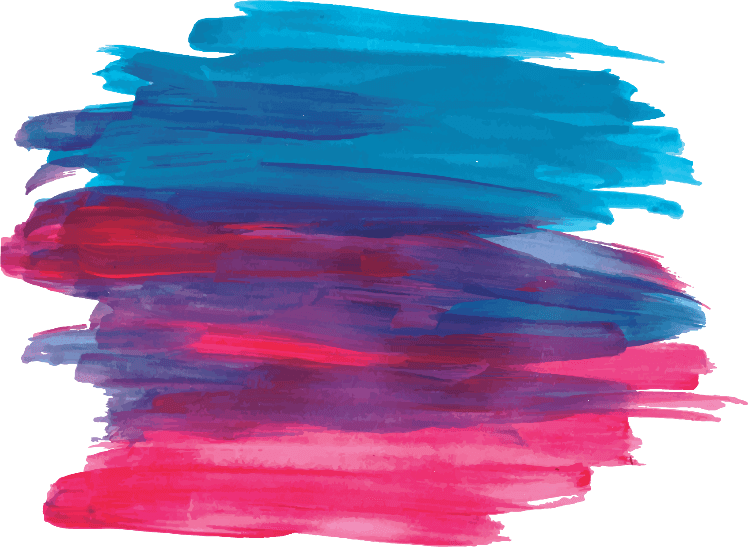 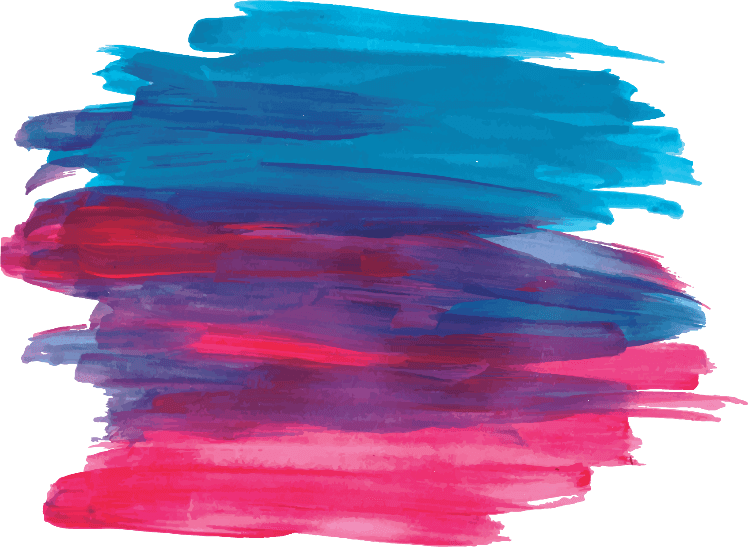 01
第一部分
1
The man who has made up his mind to win will never say "impossible ". I can make it through the rain. I can stand up once again on my own.
请替换文字内容
80%
60%
请替换文字内容
请替换文字内容
请在此处添加具体内容，文字尽量言简意赅，简单说明即可，不必过于繁琐，注意版面美观度。
请在此处添加具体内容，文字尽量言简意赅，简单说明即可，不必过于繁琐，注意版面美观度。
2
请替换文字内容
93%
55%
请替换文字内容
请替换文字内容
3
请替换文字内容
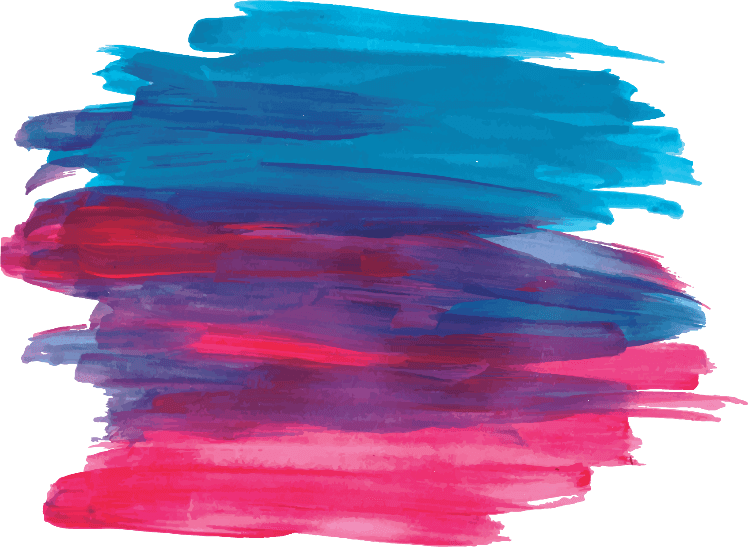 请在此处添加具体内容，文字尽量言简意赅，简单说明即可，不必过于繁琐，注意版面美观度。
请在此处添加具体内容，文字尽量言简意赅，简单说明即可，不必过于繁琐，注意版面美观度。
4
请替换文字内容
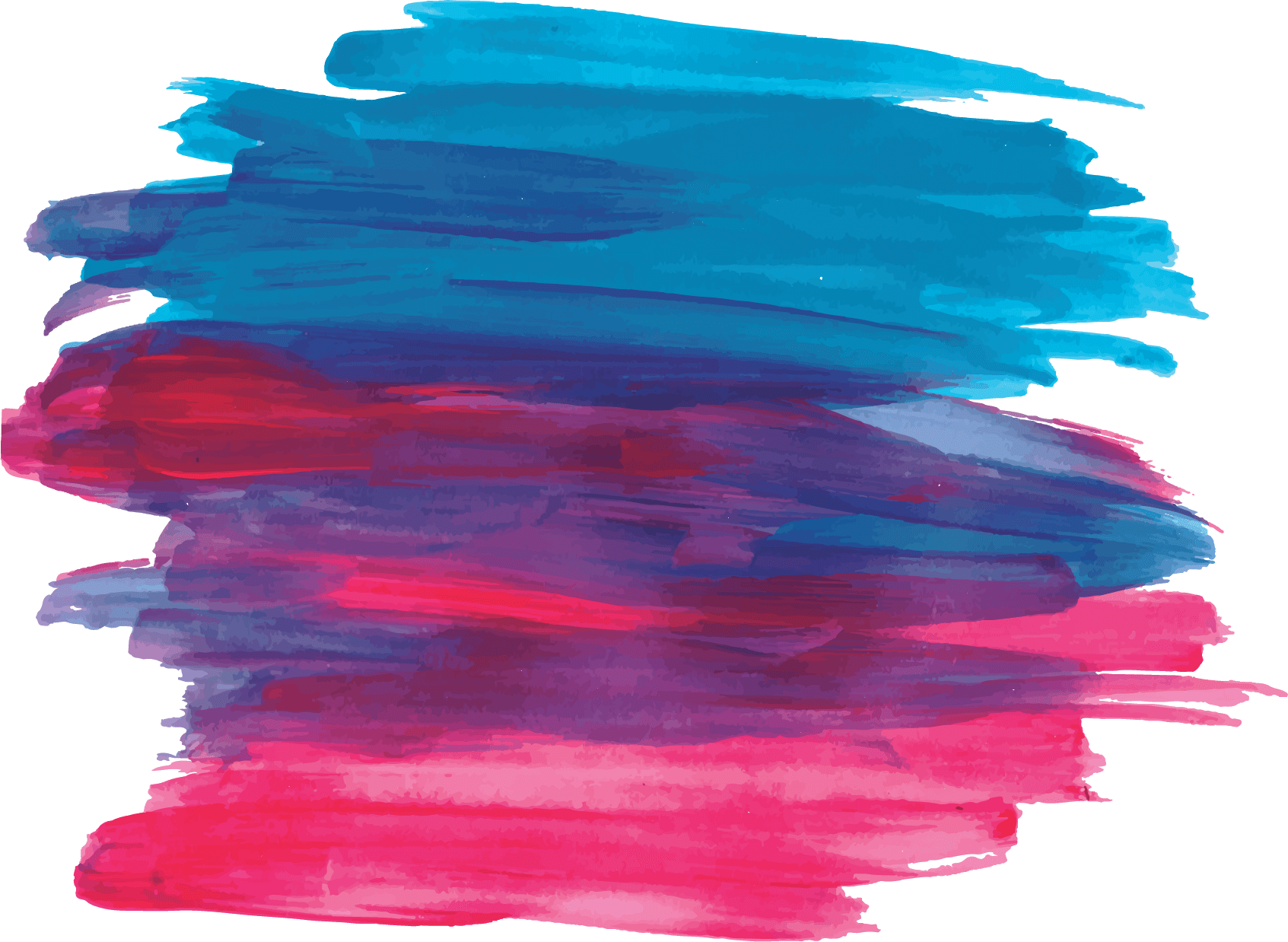 感谢您的欣赏！
BUSINESS REPORT
ADD YOUR TITLE HERE.ADD YOUR TITLE HERE
汇报人：优页PPT   时间：2018.11